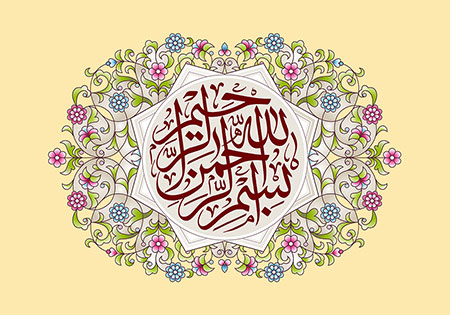 باسواد اطلاعاتي
باسواد اطلاعاتي فردي است که قادر است سخت افزارها و نرم افزارهاي کاربردي پايگاه داده و فن آوري هاي ديگر را براي انجام امور گوناگون مربوط به تحصيل، حرفه و امور شخصي خود بکار گيرد. فرد باسواد اطلاعاتي، ارزش اطلاعات را تشخيص داده و وقتي براي حل مشکلي، به اطلاعات نيازمند است، توانايي پيدا کردن و تحليل آنها را داشته و قادر است محتواي اطلاعات را با ديد انتقادي ارزيابي کند؛ همچنين استفاده از محتواي اطلاعاتي را به درستي و با مهارت انجام مي دهد و از طرفي، توانايي ايجاد محتواي کيفي را نيز دارد.  بنابراين افرادي که مايلند تا به سواد اطلاعاتي دست يابند ابتدا بايد مهارتهاي تکنولوژي مربوطه را کسب نمايند.
مهارتهاي لازم براي باسوادان اطلاعاتي
1-  مهارت هاي فني (سواد رايانه اي)
2- مهارت هاي ذهني (سواد عمومي يا سنتي)
3- مهارت هاي ارتباطي و اطلاعاتي
نقش کتابداران و کتابخانه ها در توسعه سواد اطلاعاتي
امروزه نقش کتابخانه ها به عنوان يکي از زيرساخت هاي جامعه اطلاعاتي و سيستم خودآموزي سواد اطلاعاتي پر رنگتر از گذشته شده است و دستيابي به جامعه اطلاعاتي فعال و موثر ، بدون توجه به کتابخانه ها امکان پذير نخواهد بود.
   سالهاست که کتابداران تلاش مي کنند با استفاده از انواع ابزارها و فن آوري ها بطور موثر و مفيد، برنامه هاي آموزش استفاده از کتابخانه و منابع آن را مطابق با دانش موضوعي و حوزه تخصصي مراجعان عملي سازند. 
از اواسط دهه 1980 کتابداران دانشگاهي با استفاده از ابزارهاي فن آوري اطلاعات ، برنامه هاي آموزش استفاده کنندگان را با عنوان "سواد اطلاعاتي" بجاي "سواد کتابخانه اي"ارائه کردند.
براساس نظر کرايست (1365)، شالوده نظري علم کتابداري آموزش است. اين آموزش نه تنها به زيرساختهاي ذهن کابران توجه دارد و بر دانش آنها مي افزايد، بلکه به توانمندي آنها در کسب دانش نظر دارد. برخلاف آموزش سنتي، در آموزش کتابداران آموزش بيننده و تعامل او با اطلاعات را مرکز توجه قرار مي دهند. نگاهي به فعاليت ها و برنامه هاي متنوع کتابخانه ها در توسعه  سواد اطلاعاتي بخوبي نشان مي دهد که حرفه کتابداري تا چه حد و چگونه در اين زمينه اقدام کرده است. تعداد و حجم همايش هاي برگزار شده و نيز گستره پژوهشهاي کتابداران بويژه در سالهاي اخير مي تواند نشان دهنده رويکرد اين حرفه نسبت به آموزش سواد اطلاعاتي باشد.
کتابخانه هاي تخصصي نيز در جهت خودآموزي هميشگي کارکنان و متخصصان موسسات متبوع خود وظيفه اي خطير بر عهده خواهند داشت. امروزه ثابت شده است که بدون داشتن يک کتابخانه تخصصي خوب و مناسب، امکان فعاليت و انجام وظيفه صحيح و مناسب در جهت رسيدن به اهداف از پيش تعيين شده توسط موسسات، امکان پذير نخواهد بود و موسسه اي که از داشتن يک کتابخانه تخصصي خوب و غني محروم باشد، پويايي لازم را نخواهد داشت.
یک کتابدار که بعنوان کتابدار و اطلاع‌رسان می‌خواهد در دنیای دیجیتال فعالیت کند علاوه بر داشتن مهارت‌های حرفه‌ای کتابداری بایستی توانایی‌های زیر را نیز داشته باشد تا بتواند به عنوان یک نیروی مؤثر در کتابخانه و مراکز دیجیتال عمل کند:
آشنایی با مبانی کامپیوتر و شناخت قسمت های مختلف آن
مهارت در استفاده از سیستم عامل ها از جمله ویندوز
آشنایی با مفاهیم ذخیره و بازیابی اطلاعات
آشنایی با مفاهیم بانک های اطلاعاتی  (مجموعه‌ای از اطلاعات ذخیره شده در کامپیوتر است)
آشنایی کافی با اینترنت
آشنایی با مفاهیم پیشرفته اطلاع‌رسانی
شناخت ابزارهای کاوش و اطلاع‌یابی
مهارت در استفاده از نرم‌افزارهای کتابخانه‌ای
شناخت وب‌سایت‌های معتبر
آشنایی با ژورنال های الکترونیکی
آشنایی با بانک های اطلاعاتی مختلف online در اینترنت
آشنایی کار با ebookها
فهرست‌نویسی،چکیده‌نویسی و نمایه‌سازی مدارک الکترونیکی
فراھم‌آوری خدمات مرجع دیجیتالی
دیجیتال کردن منابع و مدیریت فرایند ذخیره و نگهداری منابع
طراحی راهکارهایی برای اشاعه اطلاعات دیجیتال به صورت سریع
مدیریت برقراری ارتباط بین سایر کتابخانه‌های دیجیتال
مهارت در ارزیابی نیازهای اطلاعاتی کاربران
ارائه آموزش‌های لازم به کاربران برای استفاده از امکانات کتابخانه
كتابداران شاغل در دانشگاه ها و بیمارستان ها با به كارگيري ابزارها و فنون مختلف در صدد شناسايي و رفع نيازهاي اطلاعاتي مراجعان هستند. در واقع، كاربر و نياز اطلاعاتي وي پايه و اساس فعاليت هاي كتابداران را تشكيل مي دهد. متخصصان اطلاع رساني علاوه بر داشتن دانش تخصصي كتابداري، نيازمند كسب مهارت هايي چون برقراري ارتباط مناسب، خوب و درست گوش دادن به مراجعه كننده، تشخيص صحيح نياز اطلاعاتي وي، قدرت تجزيه و تحليل نياز و پرسش اطلاعاتي، توان برقراري ارتباط مناسب بين نياز مراجعه كننده و منابع اطلاعاتي و در نهايت، دادن پاسخ صحيح به وي هستند .
کتابداران جدید چه مهارت‌هایی را در قرن ۲۱ باید داشته باشند؟
در ابتدا من در مورد مهارت‌های فناوری نظیر HTML، کنترل و اداره شبکه و … فکر می‌کردم که درحالی‌که این‌ها بسیار با اهمیت هستند اما چیزی که واقعاً به آن فکر می‌کنم  این است که چگونه کتابداران باید خود را همگام با تکنولوژی قرار دهند، تصمیم‌های درست درباره‌ی کارهای اجرایی بگیرند، از آن استفاده کنند و در اختیار دیگران نیز بگذارند. در اینجا چند نمونه از این موارد آورده شده است:
توانایی پذیرفتن تغییرات
جمعیت مراجعه کننده ما، همچون تکنولوژی که در اختیار آن‌ها قرار می‌دهیم، به سرعت تغییر می‌کنند. ما باید بدانیم که چگونه خدمات خود را به مراجعان ارائه دهیم و اگر کاری که در حال انجام آن هستیم، بهترین کاری نیست که می‌توانیم انجام دهیم پس باید استراتژی‌های خود را تغییر بدهیم. به تغییرات باید به چشم یک‌چیز هیجان‌انگیز نگاه کرد (مثل یک پدیده مثبت).
 ما باید بیشتر از این بترسیم که بهترین خدمات را برای مشتری فراهم نکرده‌ایم تا اینکه از تغییرات بترسیم.
آسودگی در رسانه‌های آنلاین
این روزها کتابداران باید بیشتر از قبل به‌صورت آنلاین فعالیت کنند. چیزی فراتر از فهرست‌نویسی پایه و جستجو در پایگاه‌های داده (مطمئناً هیچ یکی ساده نیست). کتابداران باید بتوانند از ماشین‌های جستجو به شکل صحیح و درست استفاده کنند. آن‌ها باید بتوانند منابع آنلاین باکیفیت را شناسایی کنند. آن‌ها باید به مراجعه کننده در ایجاد و نصب ایمیل کمک کنند و مهارت‌های پایه اینترنت را آموزش دهند. آن‌ها باید بتوانند مشکلات کاربرانی را که به منابع کتابخانه به شکل آنلاین دسترسی دارند را حل کنند، حداقل به‌اندازه‌ای که بفهمند مشکل مربوط به سیستم کتابخانه است یا کاربر. کتابداران مرجع اغلب خدمات مرجع آنلاین را همراه با ایمیل و چت هم‌زمان به کاربر ارائه می‌کنند. چیزی که از شناختن ابزارهای خاص اهمیت بیشتری دارد، آسودگی عمومی در رسانه‌های آنلاین است. شما بدون مهارت جستجو و مهارت پایه اینترنت نمی‌توانید خدمات مرجع را فراهم کنید.
توانایی عیب‌یابی فناوری‌های جدید
من می‌دانم که بیشتر مردم لحظه‌به‌لحظه از چیزهای مختلف شگفت‌زده می‌شوند. زمانی که در نوبت بعدازظهر بخش مرجع کار می‌کنی، تنها کتابدار در ساختمان هستی ، باید به دانشجویان و اساتید در استفاده از اسکنر، تعمیر پرینتر و عیب‌یابی بقیه ابزارهای فناوری که ممکن است مشکل داشته باشند کمک کنی. زمانی که کامپیوتر، پرینتر، اسکنر و یا ابزار جدیدی گرفتی، باید یاد بگیری که چگونه عیب آن را رفع کنی. کلید فقط داشتن یک درخت تصمیم در سر شماست که زمانی که مشکلی وجود دارد چه چیزی را بپرسید یا امتحان کنید. می‌دانم که بسیاری از کتابداران نمی‌توانند بسیاری از ایرادات را رفع کنند. می‌دانم که اگر در جایی مشکلی در حوزه تکنولوژی وجود داشت، جامعه از آن دوری می‌کرد زیرا آنان اطلاعات کامپیوتری کافی برای اینکه بفهمند مشکل چه بوده را نداشتند. این ارائه خدمات به کاربر خوب نیست. کتابداران باید در کتابخانه‌ها با فناوری و ابزارهای آن کار کنند تا یاد بگیرند که مشکلات رایجی که اتفاق می‌افتند چه چیزهایی هستند و اگر لازم است آن‌ها را تغییر دهند زیرا تغییر آن‌ها اغلب جزء مسئولیت ماست.
توانایی یادگیری آسان فناوری‌های جدید
یکی از همکاران من می‌گفت که در محل کارش فناوری‌های جدید بسیاری وجود دارد که او نمی‌تواند آن را کنترل و حفظ کند. او از اسکنر جدیدی می‌ترسید که ما سال گذشته گرفتیم و می‌خواست که یک متخصص در کتابخانه به او آموزش دهد. به نظر من بهترین راه برای او که طرز کار با آن را یاد بگیرد این است که با آن کار کند. این دشوار است که کار با اسکنر را برای اولین بار زمانی یاد بگیری که یک دانشجو طرز استفاده از آن را از تو می‌پرسد؛ اما این آسان است که کار با اسکنر را زمانی یاد بگیری که در اون زمان هیچ‌کس از آن استفاده نمی‌کند و تو به‌طور اتفاقی با آن کار می‌کنی. 
زمانی که ما می‌خواستم فناوری‌های جدید را یاد بگیریم، سعی ‌کنیم تمام آن‌ها که به نظر انجام شدنی است را انجام دهیم. بعضی وقت‌ها اگر چیزی بود که ما راگیج میکنه سند (دفترچه) آن را بخوانیم. 
یادگرفتن فناوری‌ها به‌طور قطع یک مهارت است. کتابداران باید یاد بگیرند که چگونه فناوری‌های جدید را یاد بگیرند، بدون اینکه از بقیه بخواهند که به آن‌ها کمک کنند.
امروزه برقراري ارتباط را مي توان از عناصر اساسي زندگي اجتماعي و حرفه اي دانست؛ چرا كه آدمي با برقراري ارتباط با محيط و انسان هاي پيرامونش درصدد رفع نيازهاي خويش است. با توجه به حجم روزافزون اطلاعات در قالب محمل هاي گوناگون، كتابخانه ها و مراكز اطلاع رساني به عنوان مهم ترين و موجه ترين نهادهاي اطلاعاتي مورد توجه و مراجعة عموم مردم قرار داشته و دارند. در اين ميان، كتابخانه را مي توان در زمرة محيط هاي ارتباط جمعي دانست؛ چرا كه كتابخانه وظيفة رساندن اطلاعات و ايده ها به عدة زيادي از انسان ها را عهده دار است.
توانایی حفظ فناوری و کتابداری با ایده و نظرات جدید (اشتیاق برای یادگیری)
نگه داشتن فناوری‌های جدید اغلب جزء صریح ذکر شده از وظایف کاری شخص نیست. پنج سال پیش تعدادی بسیار کمی از مردم درباره blog و IM (Instant Messaging )در کتابخانه‌ها صحبت می‌کردند اما اکنون بسیاری از کتابخانه‌ها از این ابزارها برای ارائه خدمت به مشتریان استفاده می‌کنند. ما باید این‌ها را با فناوری‌های جدید و آنچه در کتابخانه‌ها هست (می‌تواند باشد)، حفظ کنیم و همچنین باید این‌ها را در کمترین زمان ممکن انجام دهیم زیرا ما مشغله‌های زیادی داریم. سعی کنید که بخشی از زمان پرمشغله‌تان را به این امر اختصاص دهید. گاهی شما متون حرفه‌ای را مطالعه کنید یا به قالب‌ها و اَشکال مختلف وب توجه کنید.
ما باید یاد بگیریم که الگوهای کسب اطلاعات رو بشناسیم و درگیر جبهه‌گیری‌های پنهان منابع اطلاعاتی نشیم. ما باید قضاوت کردن رو یاد بگیریم و با تکیه به منطق، استدلال و شواهد کافی نظر خودمون رو ارایه بدیم. شهروندان دنیای امروز باید فعالانه تفکر انتقادی رو توی خودشون پرورش بدن ادعاهایی که هر روز باهاش بمباران میشن رو صحت‌سنجی کنند و تصمیم عقلانی بگیرند.
خانواده‌ها هر روز باید تصمیمات مختلفی در مسایلی همچون تحصیلات فرزندان، سلامت و بهداشت و حتی غذای روی میز بگیرند و کافیه چرخی تو دنیای دیجیتال بزنید تا متوجه بشید چه مقدار اطلاعات ضد و نقیض تو این دنیا در حال چرخش است و ما بدون این مهارت تو تفکر فقط به بی راهه کشیده می شیم.
گفت و گو
گفت و گو یعنی توانایی بیان باورها به وضوح، بیان نظر به صورت مشخص، انتقال دستورالعمل‌ها به  صورت شفاف و ایجاد انگیزه در بقیه با استفاده از قدرت کلام. این مهارت‌ همواره در طول تاریخ بشر یک فاکتور الزامی بوده (نگاهی به هیتلر و سخنرانی‌هاش بندازید). در بخش آموزش و پرورش باید خوندن صحیح و نوشتن واضح و بیان شیوا آموزش داده بشه – مهارت‌هایی که تقریبا تمامی سیستم‌های آموزش و پرورش دنیا تو اون شکست خوردند.
به زودی فرزندان ما در یه مکان و زمان خاص سر کار نخواهند رفت و چه بسا کار گروهی محلی به یک کار گروهی جهانی تبدیل بشه و همکاران فرزندان شما متعلق به نقاط دیگه ی دنیا باشند. اینجا قدرت گفت و گو عرض اندام می کنه. چون با پیشرفت تکنولوژی و راه‌های جدید تبادل نظر همچون ویدئو کنفرانس، گفت و گو با نهایت شفافیت و به صورت موثر از ملزومات زندگی خواهند بود.
همکاری و همیاری
رشد چشمگیر سایتهایی همچون ویکی پدیا هر روز به ما این رو یادآوری میکنه که ما و به تبع اون کل دنیا می تونیم از همکاری با یکدیگر نفع ببریم. در دنیای حال میلیون‌ها انسان از سرتاسر دنیا توانایی کمک به یک هدف مشترک رو دارند. در دنیایی که افراد با پیش‌زمینه‌های مختلف در محیط کار و تحصیل و یا حتی خدمت سربازی گرد هم میان، یک مجموعه‌ای از مهارت‌هایی رو گرد هم آوردیم که اگر درست به کار گرفته بشن تقریبا میشه باهاش هر مشکلی رو حل کرد.این کار هیچ جوره صورت نمی گیره مگر اینکه افراد یاد بگیرند با هم دیگه همکاری کنند.و هرکس به اندازه‌ی خودش برای حل چالش‌های پیش رو از توانایی‌ها و مهارت‌های خودش استفاده کنه.
باید یاد بگیریم چجوری با افراد مختلف با دانش، فرهنگ، سلیقه و دیدگاه مختلف علاوه بر همزیسیتی مسالمت‌آمیز، همکاری کنیم.
محقق و نویسنده‌ی بزرگ آقای جیمز سوروکی باور داره که در شرایط مساعد خرد جمعی توانایی جابجایی کوه‌ها رو داره .خردجمعی  از اونجایی که برآمد خرد تک‌تک اعضا جمع هست، قویتر از هوش و ذکاوت تک‌تک اعضای گروهه.
مهارت برتر مورد نیاز برای کتابداران امروز و فرداهمکاری،رهبری و تسهیل
کتابدارانی که ترجیح می‎دهند با اطلاعات سروکار داشته باشندنیاز خواهند داشت که بیش از مردم از آسایش و راحتی خود بگذرند.آن‎ها باید به منبعی بسیار حیاتی در تسهیل تصمیم گیری‌های راهبردی دربارۀ تهیه‎ و‎ تدارک اطلاعات وبودجه‎های اطلاعات تبدیل شوند.آن‌ها باید نقشی بیش از یک نقش هدایت‌کننده/ تسهیل‌کننده/ آموزش‌دهنده به‎عهده بگیرند، به‎عنوان‎مثال آن‌ها می‌توانند گروه‎هایی را برای تهیۀ داده و  بهترین نوع استفاده از آن داده‌ها توصیه کنند. آن‌هامی‎توانند موقعیت و جایگاه خود را با همکاری فعالانه از طریق مدیریت و رهبری در سازمان‌هایی که در آن فعالیت می‌کنند به‎عنوان یک منبع با ارزش تثبیت کنند.
کتابدارانی که این مهارت‎ها رافرا می‌گیرند،مقام و زندگی حرفه‎ای خود را احیا خواهند‎کرد،دیده‎شدن بقای حرفۀ خود را افزایش می‌دهند و به عنوان متخصصان مدیریت اطلاعات صاحب منزلت وارزشی که برازندۀ آن هستند می‎شوند
مهارت برتر مورد نیاز برای کتابداران امروز و فرداتحقیقات با ارزش بالا-عمقی
محیط‎های اطلاعاتی دیجیتالی بیشتر روی دیدگاه”خودبیاب” تمرکز دارند و این مدل موجودیت کتابداران را تهدید می‎کند. هنوز هم برای مصرف کنندگان و کاربران اطلاعاتی،یافتن آنچه احتیاج دارند یا می‌خواهند، می‎تواند چالشی بسیار مهم باشد.اکثر مردم فاقد مهارت‎های پژوهشی مناسب هستند و همۀ ما با حجم و سرعت فزایندۀ اطلاعاتی روبرو هستیم که مدیریت آن مشکل است. 
با‎توجه به ضرب‌المثل: هرچه انبار کاه بزرگتر شود، پیدا کردن سوزن سخت‎تر می‎شود ،کتابداران به منابعی ارزشمند برای رجوع تبدیل می‎شوند.
مهارت برتر مورد نیاز برای کتابداران امروز و فردامحیط همراه
وقتی بیشتر اطلاعات به صورت ابر(در فضای ابر)*ذخیره می‎شوند و جستجو و مصرف اطلاعات با استفاده از دستگاه‎های همراه صورت می‎پذیرد،کتابداران باید با آن‌ها آشنا باشند و دربارۀ محیط همراه دانش کافی داشته‎ باشند.کتابدارانی که در‎استفاده ازدستگاه‌های همراه،همچون تبلت وگوشی‎های هوشمند مهارت داشته باشند می‌توانند تضمین کنند که محدودیت‌ها ونقاط قوت آن‌ها سنجیده شده ودر درون سیستم‎های اطلاعاتی و پرتال‎های کتابخانه استفاده می‎شود.کتابداران باید مزایا و معایب رایانش ابری را درک کنندتا به منظور اخذ تصمیمات و برای گزینش اطلاعات و حفاظت دیجیتال به عنوان مشاور و راهنما خدمت رسانی کنند.
*به‌جای ذخیره و نگه‌داری فایل‌ها روی هارد دیسک اختصاصی یا دستگاه ذخیره‌سازی لوکال، امکان ذخیره‌سازی آن‌ها را در پایگاه‌داده از راه دور فراهم می‌کند. با استفاده از رایانش ابری، می‌توانید در زمان و مکان دلخواه فقط با استفاده از اتصال به اینترنت به داده‌ها و برنامه‌ها نرم‌افزاری دسترسی داشته باشید.د لیل نام‌گذاری رایانش ابری این است که دسترسی به اطلاعات را ازطریق فضای ابری یا فضای مجازی امکان‌پذیر می‌کند.
مهارت برتر مورد نیاز برای کتابداران امروز و فرداحفاظت دیجیتال
کتابخانه‎ها به‎طور سنتی منابع فیزیکی مانند کتاب‎ها، مجله‎ها،‌ نقشه‎ها و… را نگهداری می‎کردند . 
اکنون آن دارایی‎ها به منابع دیجیتال تبدیل شده‎اند ، به‎علاوه امروزه منابع اصلی در بیشتر محتوا در‎حال تولید با فرمت دیجیتال هستند. بنابراین تغییر ضروری برای کتابداران چگونگی حفاظت از دارایی های دیجیتالی و مدیریت آن‌ها و همچنین  آشنایی با سیستم‌ها و ابزارهای مورد استفاده در این فرایند است.
هوش مصنوعی
(AI این قابلیت را دارد که شیوه فعالیت کتابخانه‌های دانشگاهی و خدمات‌رسانی به کاربران خود را متحول کند. نظام‌های مجهز به هوش مصنوعی می‌توانند به وظایفی مانند فهرست‌نویسی، مدیریت مجموعه، و خدمات مرجع کمک کنند و کتابداران را آزاد بگذارند تا بر مسئولیت‌های سطح بالایی مانند آموزش سواد اطلاعاتی و کمک پژوهشی تمرکز کنند.
یکی از روش‌هایی که در حال حاضر از هوش مصنوعی در کتابخانه‌های دانشگاهی استفاده می‌شود، پیاده‌سازی ربات‌های گفتگو یا چت‌بات‌ها است. این دستیاران مجازی می‌توانند در طیف وسیعی از وظایف کتابداری، از پاسخ‌دادن به سؤالات مرجع پایه‌ای تا جستجو در فهرست پیوسته کتابخانه، به کاربران کمک کنند. ربات‌های گفتگو می‌توانند در طول هفته و 24 ساعته در دسترس کاربران قرار داشته باشند، به این معنی که کاربران می‌توانند حتی در خارج از ساعات اداری کتابخانه از کمک آنها استفاده کنند. علاوه بر این، ربات‌های گفتگو می‌توانند چندین تعامل با کاربر را به طور هم‌زمان مدیریت کنند و کارایی خدمات مرجع را افزایش دهند
هوش مصنوعی می‌تواند به مدیریت مجموعه کمک کند. با تجزیه‌وتحلیل داده‌ها درباره الگوهای امانت و رفتار کاربر، سیستم‌های مبتنی بر هوش مصنوعی می‌توانند کتاب‌ها یا مقالاتی را به کاربران توصیه کنند که احتمالاً به آن‌ها علاقه دارند. این می‌تواند به کتابداران کمک کند تا تصمیمات آگاهانه‌تری در مورد توسعه مجموعه و انتخاب منابع بگیرند و اطمینان حاصل کنند که منابع کتابخانه با نیازها و علایق کاربران همسو است.
به بهبود دسترسی به منابع کتابخانه کمک کند. پردازش زبان طبیعی می‌تواند برای تولید زیرنویس به‌صورت خودکار یا تهیه متن برای محتوای چندرسانه‌ای مورداستفاده قرار گیرد و برای طیف وسیع‌تری از کاربران قابل‌استفاده باشد.
یکی از امیدوارکننده‌ترین کاربردهای هوش مصنوعی در کتابخانه‌های دانشگاهی، خودکارسازی کارهای معمول مانند فهرست‌نویسی، رده‌‌بندی و نمایه‌سازی است. هوش مصنوعی می‌تواند برای انجام این وظایف با سرعت و دقت بیشتری نسبت به انسان‌ها آموزش ببیند و می‌تواند به کاهش خطاها و ناهماهنگی‌ها در مجموعه‌های کتابخانه کمک کند.
و در نهایت هفت مهارت اصلی مورد نیاز کتابداران دیجیتال  
 «مهارت آموزشی» 
«مهارت پژوهشی»
«مهارت مدیریتی»
 «مهارت اطلاعاتی» 
«مهارت اینترنتی» 
«مهارت ارتباطی » 
«مهارت رایانه‎ای»
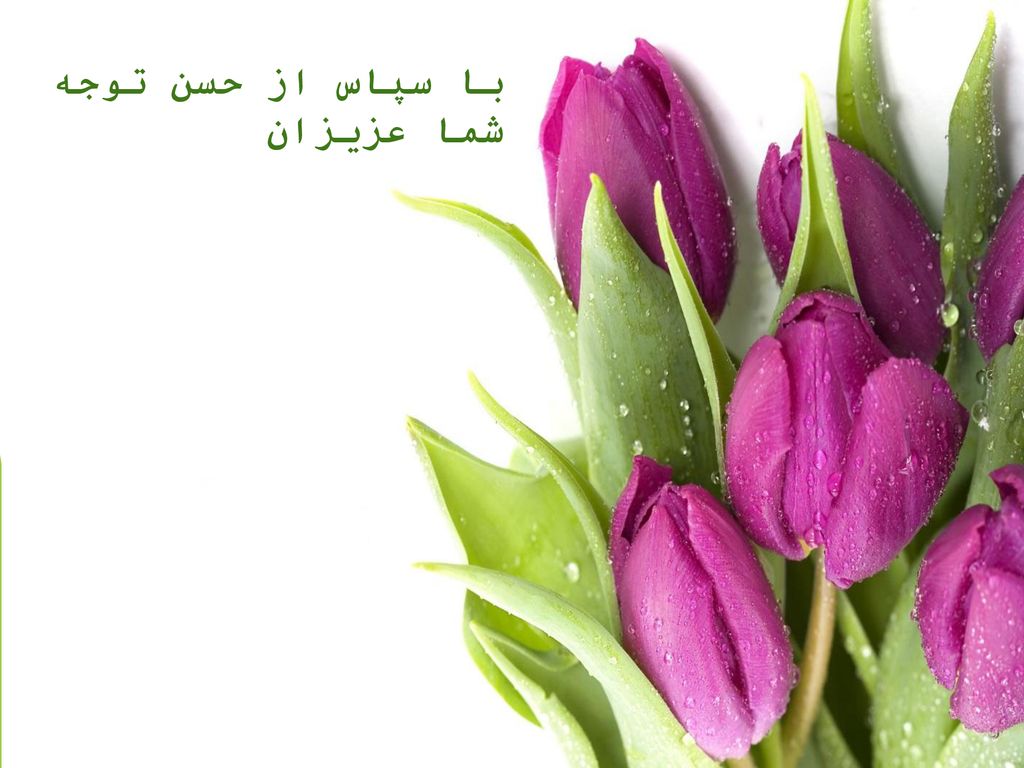